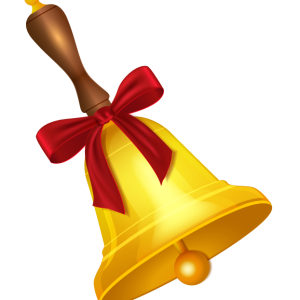 Развитие речи дошкольника
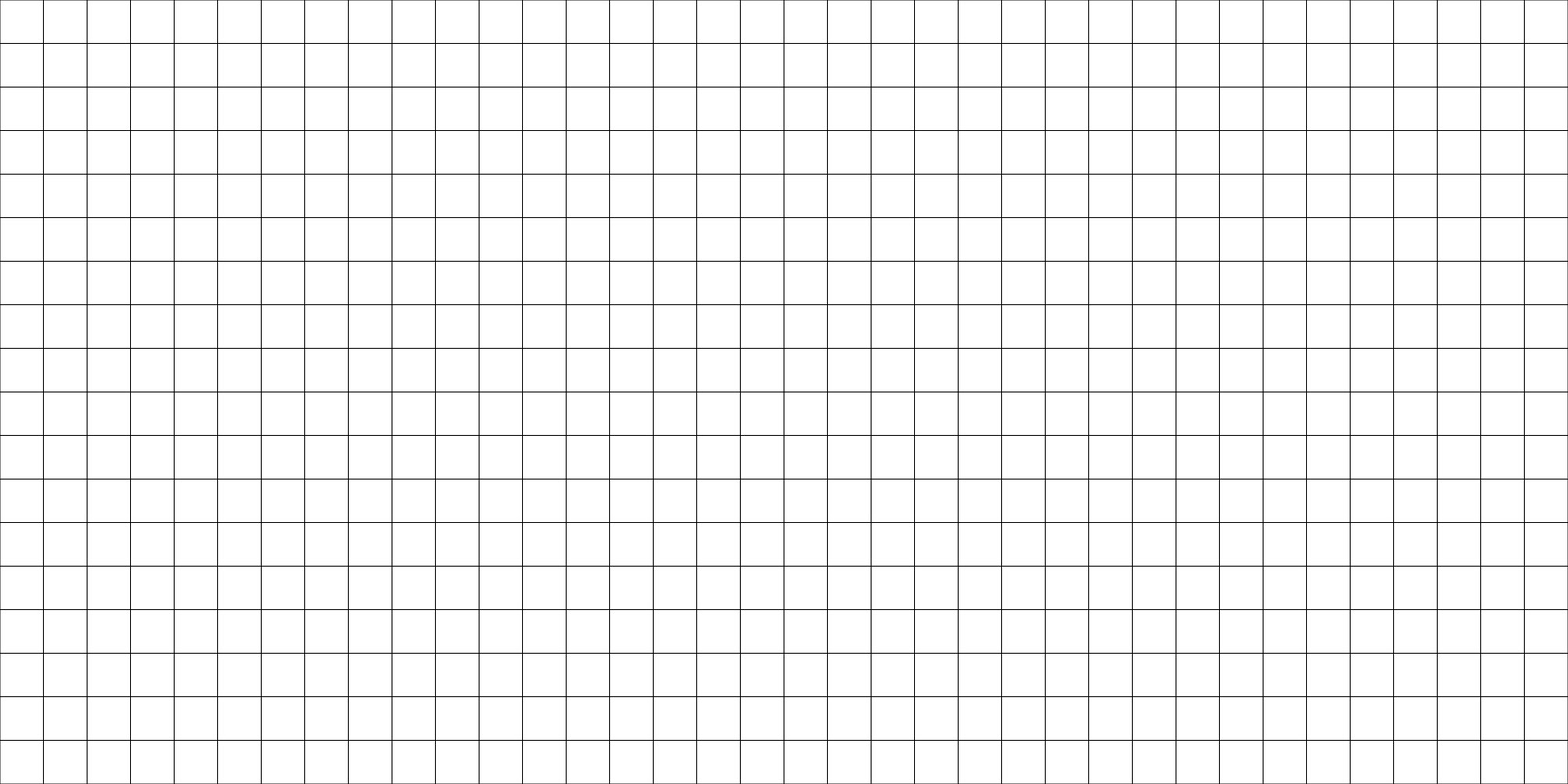 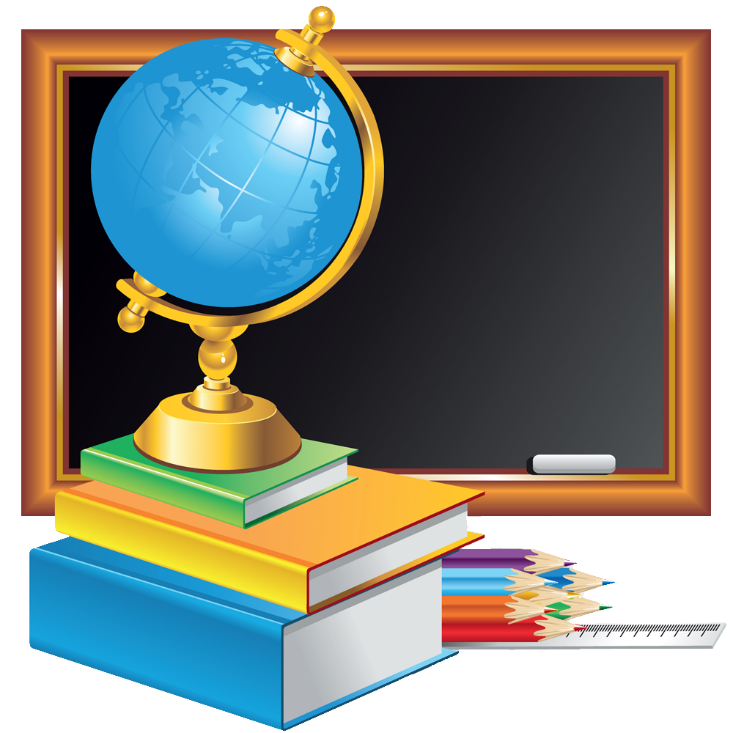 МАОУ Средняя общеобразовательная школа №124 г.Перми.
Учитель- Логопед
Мизева Н.Л
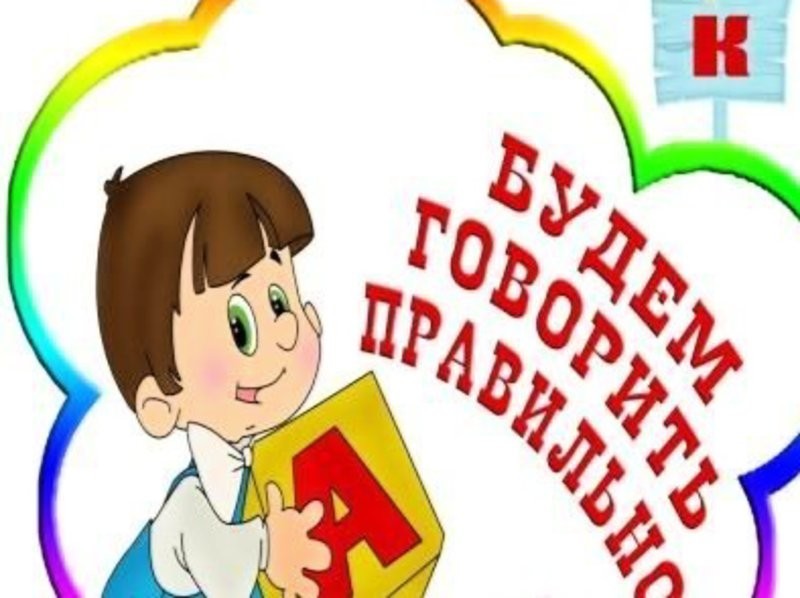 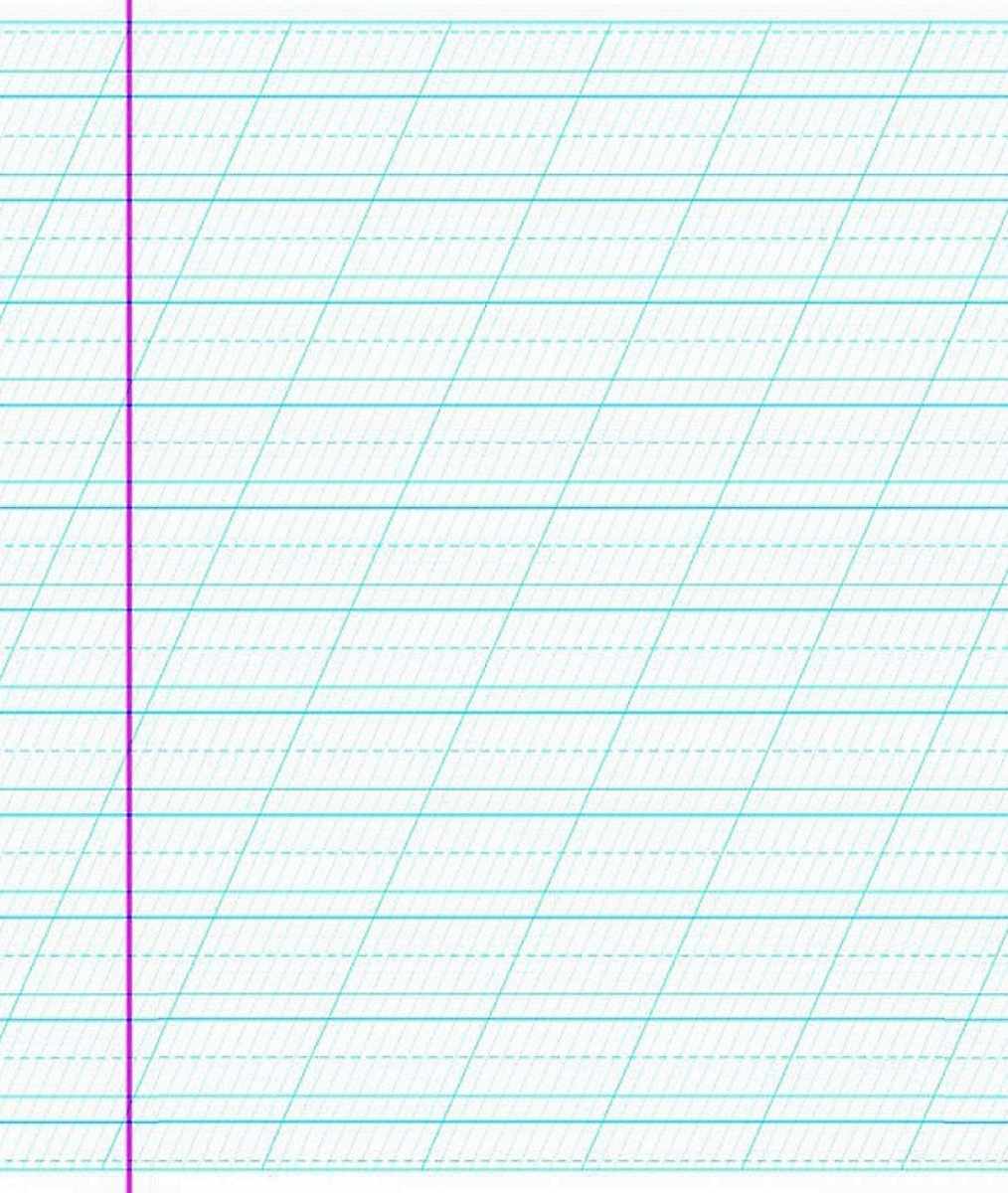 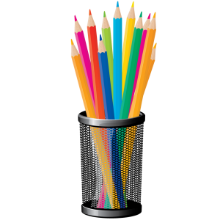 .ЗвукопроизношениеПравильное звукопроизношение – основа усвоения грамоты. Состояние фонематических процессовЭтот раздел подразумевает умение ребенка различать звуки на слух.
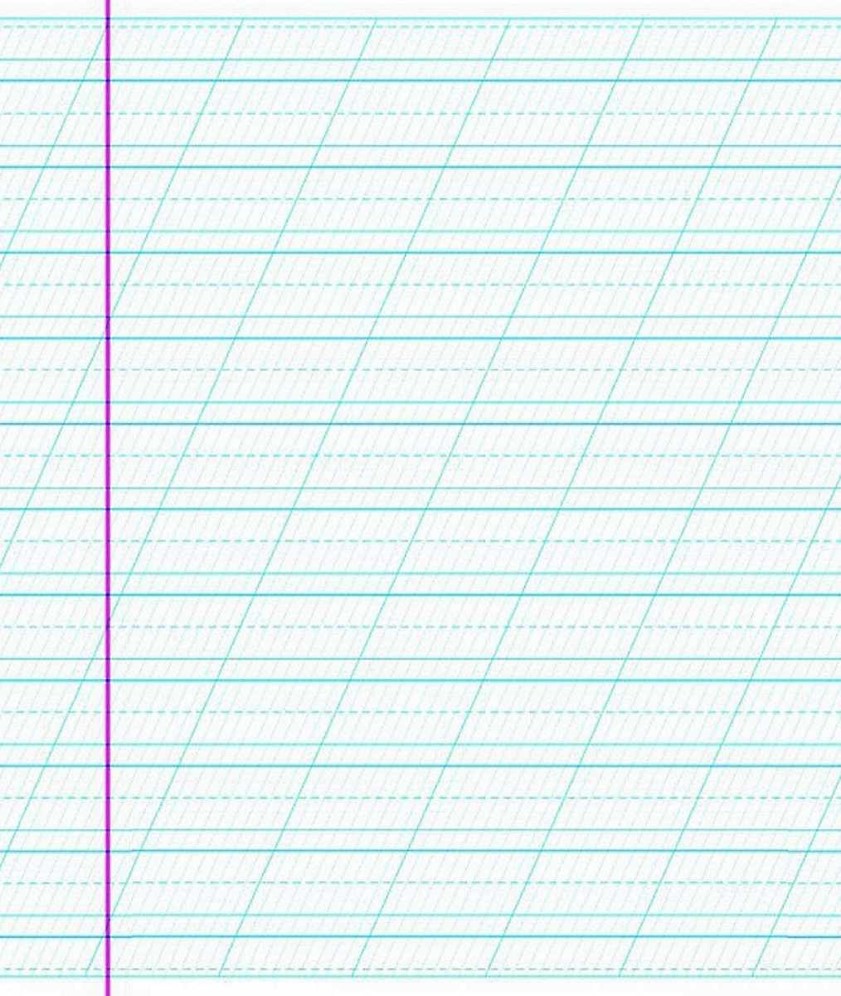 Состояние грамматического строя
Определять количество слогов в слове, количество и последовательность звуков в слове. Состояние слоговой структуры слова
Уметь безошибочно произносить слова со сложной слоговой структурой: термометр, апокалипсис, рекордсмен.
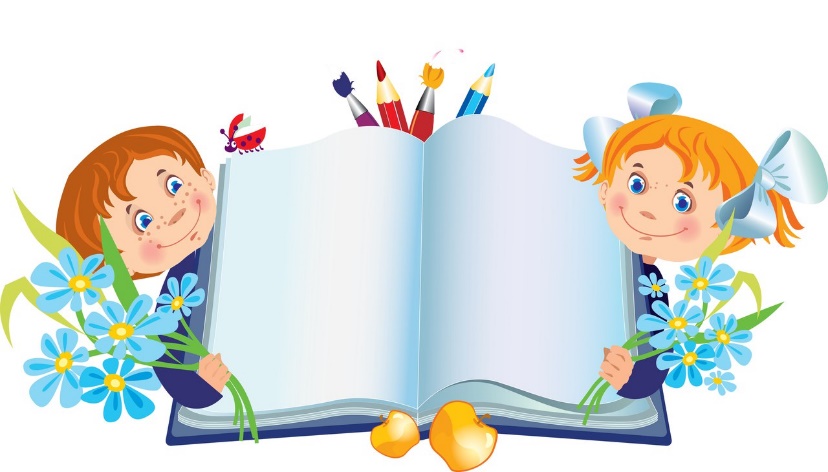 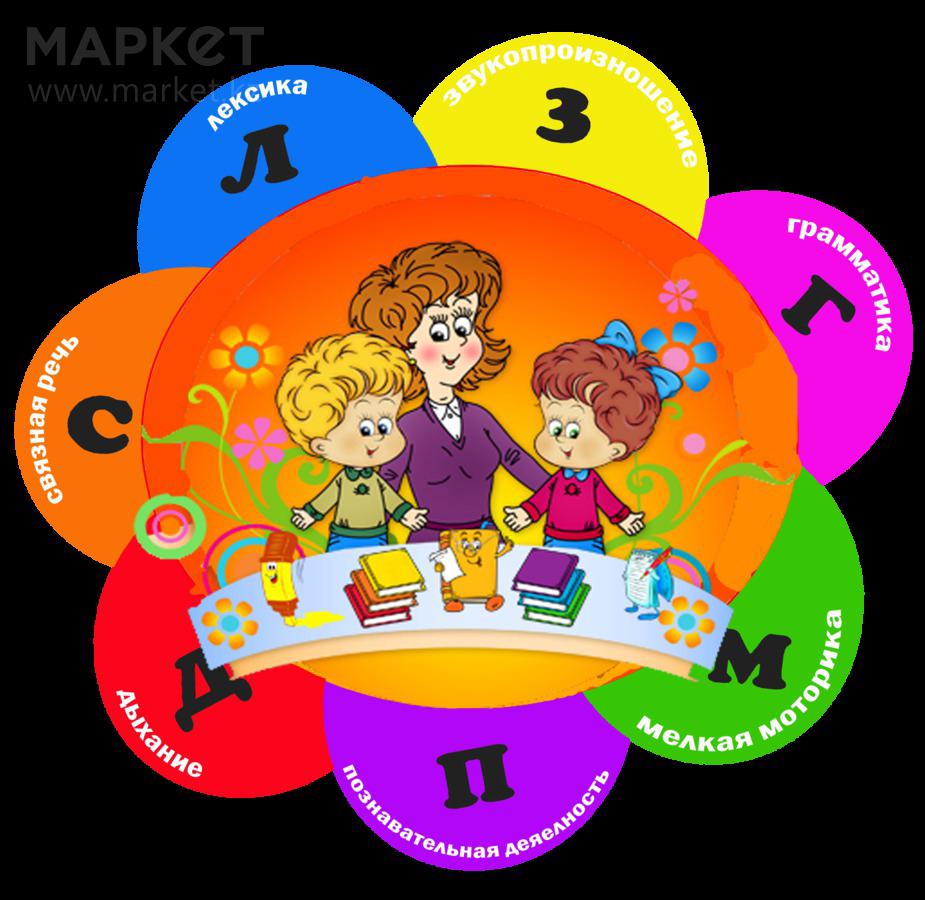 Состояние словарного запасаИметь достаточный словарный запас (более 2500 слов).


Состояние связной речи
 Ребёнок должен иметь достаточно развитую связную речь.
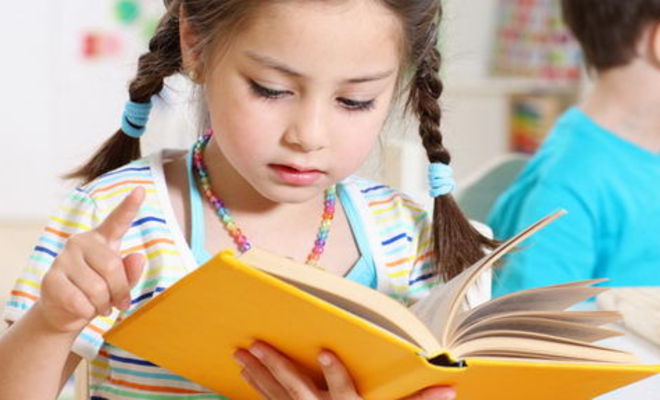 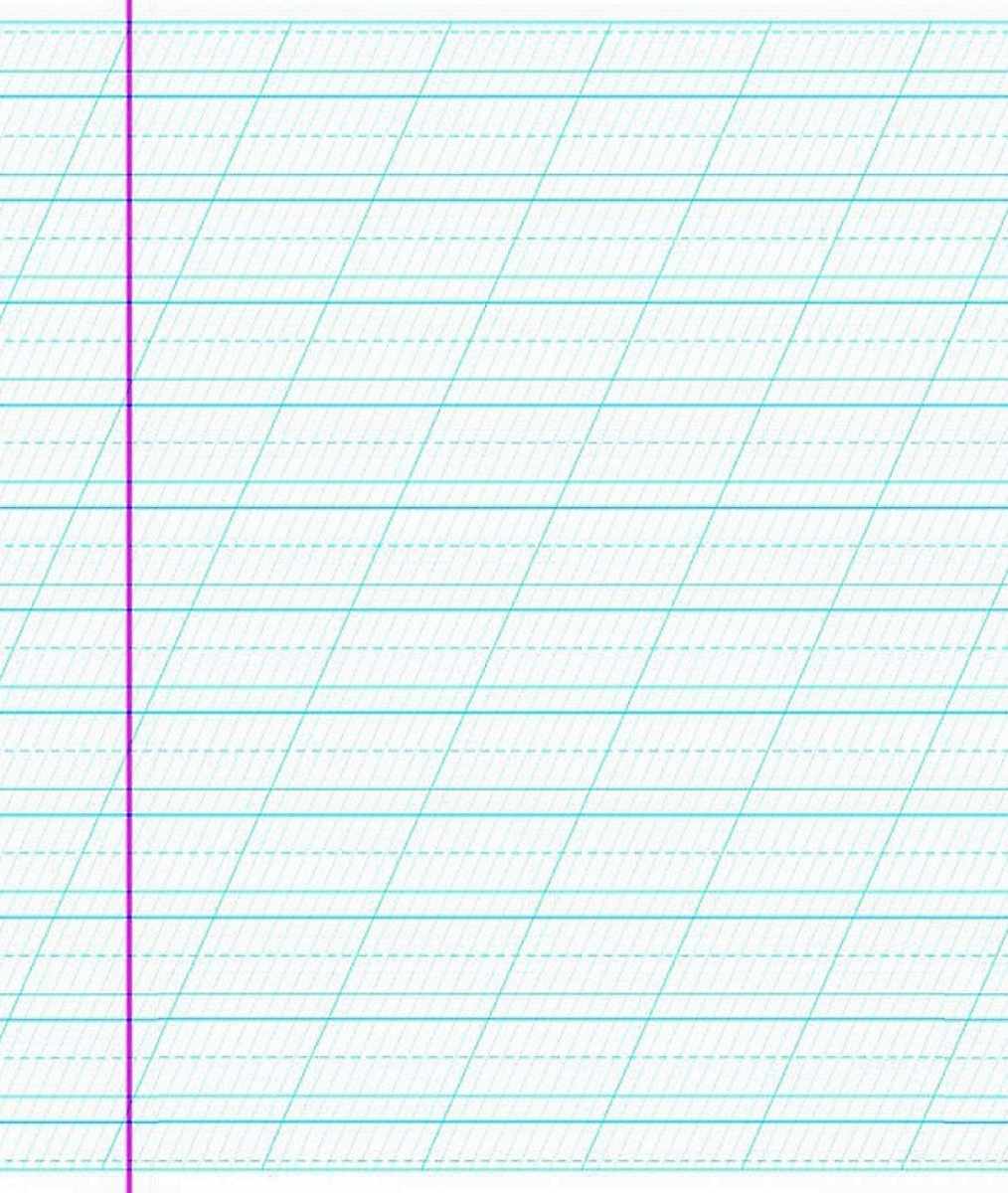 Если  ребенок умеет читать, не останавливайтесь на достигнутом, обязательно читайте каждый день, но только вслух.

Если ребенок читает: Чтение должно быть плавное, послоговое, ребенок понимает прочитанное.
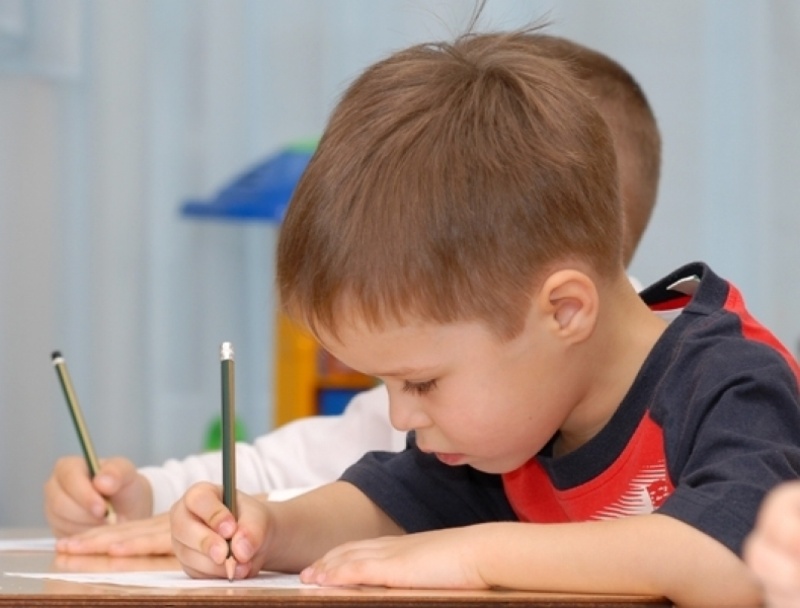 Если имеются проблемы – не огорчайтесь, есть специалисты, которые помогут Вам и вашему 
ребенку, главное – своевременное
 выявление нарушений и раннее начало коррекционных 
мероприятий. 
Желаю удачи!